ACIP COVID-19 Vaccines Work Group
Anaphylaxis Following m-RNA COVID-19 Vaccine Receipt



Thomas Clark, MD, MPH
December 19, 2020
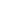 [Speaker Notes: Good afternoon, today I will be reviewing clinical considerations for the use of mRNA COVID-19 vaccines in the United States]
Anaphylaxis in UK Following COVID-19 Vaccination
December 8, 2020 – UK initiated vaccination with Pfizer-BioNTech COVID-19 vaccine
December 9 – UK authorities confirmed 2 cases of anaphylaxis after vaccination 
Prescribing information for both Pfizer-BioNTech and Moderna COVID-19 vaccines contains information on anaphylaxis
Severe allergic reaction (e.g., anaphylaxis) to any component of the vaccine is a contraindication to vaccination
Appropriate medical treatment used to manage immediate allergic reactions must be immediately available in the event an acute anaphylactic reaction occurs following administration of the vaccine
2
[Speaker Notes: Proposed clinical considerations for the use of Pfizer-BioNTech COVID-19 vaccine were presented to ACIP on December 12 and the final considerations were published to the CDC website shortly thereafter.
These clinical considerations will be updated to include information on both authorized mRNA vaccine productions, the Pfizer-BioNTech and Moderna COVID-19 vaccines
In this presentation, I will not review all components of the considerations document but will instead focus on key updates or changes to the document
These interim CDC clinical considerations are informed by data submitted to the Food and Drug Administration for Emergency Use Authorization (EUA) of the vaccines, other data sources, general best practice guidelines for immunization, and expert opinion. 
Considerations will be updated as additional information becomes available or if additional vaccine products are authorized.]
CDC Guidance on Anaphylaxis Following COVID-19 Vaccination
ACIP considered anaphylaxis risk during deliberations on Pfizer-BioNTech COVID-19 vaccine during December 11-12 meetings
December 12 – CDC published clinical considerations for use of Pfizer-BioNTech COVID-19 vaccine
Included guidance on contraindications and precautions (https://www.cdc.gov/vaccines/covid-19/info-by-product/pfizer/clinical-considerations.html#contraindications-precautions)
Anaphylaxis in US Following COVID-19 Vaccination
December 18*, 2020 – CDC has identified 6 case reports of anaphylaxis following Pfizer-BioNTech vaccine meeting Brighton Collaboration criteria for anaphylaxis  
Cases were Brighton Collaboration levels 1 or 2 
Additional case reports have been reviewed and determined not anaphylaxis
Cases occurred within recommended observation window and were promptly treated
One case had a history of anaphylaxis following rabies vaccination
All suspect cases were notified through VAERS or CDC notification processes
These case reports are undergoing/will undergo clinical case review by CISA
December 19** –  272,001 doses of vaccine have been administered
*December 18, 2020 at 2300 hrs EST
**December 19, 2020 at 0945 hrs EST
CDC Actions Following Reports
Close coordination with FDA
Discussions with CISA investigators, NIH, Medicine and Healthcare products Regulatory Agency (UK), Allergy/Immunology experts, and other partners
Published Interim Considerations: Preparing for the Potential Management of Anaphylaxis at COVID-19 Vaccination Sites (https://www.cdc.gov/vaccines/covid-19/info-by-product/pfizer/anaphylaxis-management.html)
V-safe Active Surveillance for COVID-19 Vaccines
*Dec 18, 5:30 pm EST
**unable to perform normal daily activities, unable to work, required care from doctor or health care professional
CDC Assessment and Further Actions
Post-authorization pharmacovigilance systems have detected and confirmed 6 anaphylaxis cases following vaccination
Notifications received have been timely
Notifications ruled out suggests systems are sensitive 
Reinforce measures to recognize, respond, and report anaphylaxis
Persons with anaphylaxis following COVID-19 vaccination should not receive additional doses of COVID-19 vaccine
Consultation with allergy/immunology experts to provide guidance on evaluation of persons following anaphylaxis to COVID-19 vaccine
Thank you
[Speaker Notes: Thank you]